AMOEBOSE(ex AMIBIASE )
Dr Charaoui
Définition
infection parasitaire → protozoaire 
                                     → entamoeba histolytica
 forte incidence → péril fécal
 gravité → pouvoir pathogène et capacité de diffuser
                dans les tissus (foie +++)
 l’amoebose → état dans lequel héberge l’organisme E. histolytica avec ou sans manifestations cliniques :
Amibiase intestinale aigue
Amibiase hépatique (ou tissulaire d autres organes)
Epidémiologie
Agent causal 
  protozoaire  entamoeba histolytica (Eh)
                        
  parasite  du colon humain 
  morphologie :           2 formes  
                           ↓                                          ↓
                   végétative                                kyste
                 le trophozoite                        résistance
                    mobile                                  immobile
                  multiplication                        contamination , dissémination
               ↓                     ↓
      forme minuta      forme invasive ne s’enkyste pas
               ↓                      ↓
       commensale       pathogène
               ↓                       ↓
   asymptomatique      maladie  

   actuellement : caractéristiques morph des formes minuta et kystiques sont communes à 2 espèces :
                                       E histolytica peut être pathogène
                                       E dispar  non pathogène    
D’autres examens st nécessaires pour faire le dg différentiel (recherche d’adhesine specifique pour entameba histolytica)
Epidémiologie
Réservoir 

         HOMME  seul réservoir

         sujets parasités→ Eh sous forme kystes 
                                                         ↓
                                                      milieu extérieur
Epidémiologie
Transmission 
               maladie du péril fécal +++
                                     mains sales
                                     eau et aliments souillé
               en région tempérée : contamination 
                interhumaine /contact étroit ou 
                homosexualité masculine
Epidémiologie
Fréquence – répartition géographique
                 cosmopolite , tous les ages 
                 prévalence  dans les PVD  > 50% (région
                   intertropicale+++)
                   problème d’hygiène +++
                 Algérie : endémique
                 mortalité : 40000 -100000 /an ds le monde
Physiopathologie
kystes ingères→ Eh minuta libérée par digestion de la 
                                                paroi des kystes
                           ↓                           ↓
       infection par Eh minuta    infection par forme invasive 
                           ↓                           ↓ amibe hématophage 
                                                           taille plus grande
         amoebose infestation   →     amoebose maladie
Ana-pathologie
Eh → muqueuse colique → ulcérations et micro-abcès ss
                                               muqueux :bouton de chemise
                                           → caeccum et sigmoïde 
                                                        (bipolaire)
                                           → rarement tout le colon
                                                       (extensive, maligne)
                                           → migration vers le foie/ tr porte
Clinique
1- amoebose colique
      a- forme typique  
                 forme dysentérique aigue apyrétique

        triade : épreintes 
                     ténesmes  
                     diarrhées
clinique
épreintes

 Douleurs abdominales d’abord localisées au caeccum et
 sigmoïde puis se généralise à tout le cadre colique avec 
  crises paroxystiques  cédant à la défécation
                                                                                                                                                                                                                                                                                                           ténesmes

 Tension douloureuse, au niveau de l’anus ,avec sensation
 de brulures  et envi constante d’aller à la selle, cette
 Tension apparait avant ou après évacuation du rectum
Clinique
diarrhées
     selles : nombre variable 2 – 10 /jour
                 afécales
                  glairo-sanglantes  : crachat rectal
                  sans pus
Clinique
les signes généraux
              état général conservé 
              pas fièvre
              pas de déshydratation
Clinique
b-autres formes
    
          1-diarrhées aigues ou subaiguës
                 plusieurs selles par jour pâteuses 
                 parfois glaireuses +/- douleurs abdominales
                 pas de fièvre
           2-formes fébriles
                 rechercher une association  avec une
                 bactérie exp : schigella
Clinique
3- Amoebose aigue nécrotique : amoebose maligne
              très rare
              lésions étendues à tout le colon
              hémorragies , perforations 
              terrain : grossesse , malnutrition

4-forme pseudo-tumorale
              rare
              tumeur inflammatoire → amoebome
              syndrome subocclusif
 5- colopathie post amibienne
Clinique
2-Amoebose hépatique
         a- forme typique 
           hépatomégalie douloureuse fébrile
          Début : brutal ou progressif
          fièvre > 39° C
          hépatomégalie + douleur à l’ébranlement +++
          abcès à développement sup → synd phrénique
           point de douleur exquise au niveau de l’espace 
           intercostal en regard de l’abcès
           évolution ss trt : favorable 
                                        fièvre et dlr disparaissent en 3 j
                                        VS ↓ moitié en 10 j
                                         echo se normalise en 1 année 
                                         sérologie se négative en 3-12 mois
           évolution en absence de trt : augmentation du volume des collections 
                                                             rupture ds les séreuses voisines ou ds les voies de 
                                                             drainage biliaire ou bronchique (vomique)
Clinique
2-Autres formes
          a- fièvre isolée
          b- hépatomégalie isolée
          c-formes ictériques    10% 
                                                développement hilaire
                                                compression VBP
          d-formes compliquées
                                                rupture
                                                migration vers les organes 
                                                voisins : pluropulm , 
                                                péricarde , cutanée
Diagnostic
1-Diagnostic positif 

        argument épidémie : zone d’endémie

        arguments cliniques 

                 A colique : syndrome dysentérique
                 A hépatique : HPM douloureuse fébrile
Diagnostic
arguments biologiques
        1- d’orientation :
                 A hépatique 
            FNS : hyperleucocytose à PNN 
            VS  > 100 mm h1
              Radio thorax surélévation de la coupole droite
             avec comblement CDs costodiaphragmatique
             echo hépatique : une ou plusieurs formations 
   liquidiennes , arrondies ,taille variable , svt lobe droit 
             TDM  abcès du dôme du lobe droit
Diagnostic
2- Arguments de confirmation
        A colique :
      examen parasitologique des selles à l’état frais
      doit être répété : amibe mobile et hématophage
      rectoscopie : non systématique
                              ulcérations muqueuses en coups 
                              d’ongle
      coproculture :   bactérie associée schigella
Diagnostic
A hépatique 
           examen parasito des selles  svt absence 
           d’amibes
           la sérologie +++ confirme le diagnostic
                                        se positive après le 7em jour 
                                        de fièvre
            recherche Ag amibien + ds le liquide de 
            ponction de l’abcès
Diagnostic
2-Diagnostic différentiel
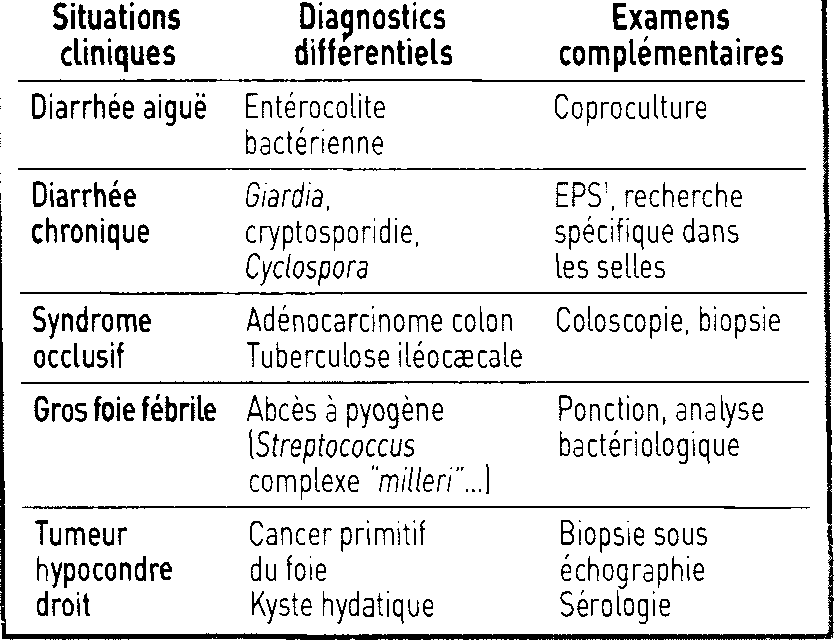 [Speaker Notes: Pour les diarrhées chroniques on discute egalement les maladies inflammatoires du colon telles que RCUH et maladie de crohn]
Traitement
1- Traitement curatif 
               a- étiologique
              les moyens thérapeutiques
        Amoebicides de contact non absorbables
        exp  tiliquinol-tibroquinol (intetrix *)  2 gel x 2 /j
        Amoebicides diffusibles : nitro-imidazolés 
        exp  métronidazole (flagyl *) 
         adulte 1,5 g /j    enfant 30mg/kg/j
Traitement
Indications
  amoebose  infestation 
   EPS : Eh minuta ou kystes → pas de trt en zone  
                                                   endémique
                                                 →pays dvp : intetrix*  10 j
  amoebose colique 
    flagyl * 7 j

  amoebose hépatique 
     flagyl* 10-14 j 
             complété par un amoebicide de contact pour éviter les rechutes
[Speaker Notes: Traitement de l’amoebome colique repose sur le metronidazole ,si echec traitement chirurgical]
Traitement
2-Traitement symptomatique
     formes malignes de l’A colique :
        réanimation
        chirurgie 
        ATB à large spectre 
     A hépatique 
        ponction de l’abcès si : volumineux
                                                  éliminer un abcès à
                                                  pyogène
                                                  antalgique
                                                   évolution défavorable
Traitement
2-  Prévention
          HYGIENE ++++++
          SE LAVER LES MAINS  ++++++
          BOIRE DE L’EAU POTABLE CONTOLEE ++++
          BIEN LAVER FRUITS ET LEGUMES +++++